আজকের মাল্টিমিডিয়া শ্রেণিতে সবাইকে স্বাগত
শিক্ষক পরিচিতি
পাঠ পরিচিতি
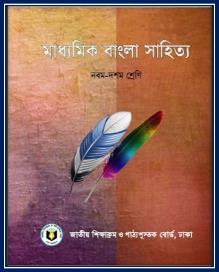 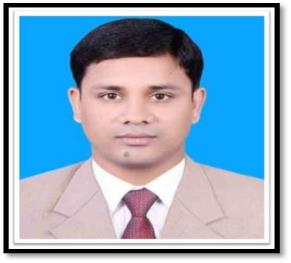 শ্রেণি:নবম-দশম   
বিষয়:বাংলা 
গদ্যাংশ 
সময়:50মিনিট  
তারিখ:09/11/২০১৯খ্রি.
বিশ্ব নাথ দাস 
সহকারী শিক্ষক (আইসিটি)
মগড়া উচ্চ বালিকা বিদ্যালয়
টাংগাইল সদর, টাংগাইল ।
Email-bishwanathdas07@gmail.com
নিচের ছবি দুটো লক্ষ কর ?
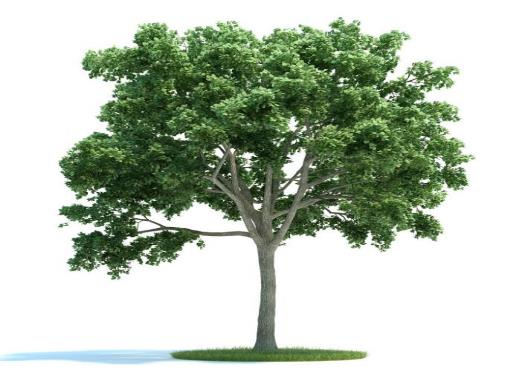 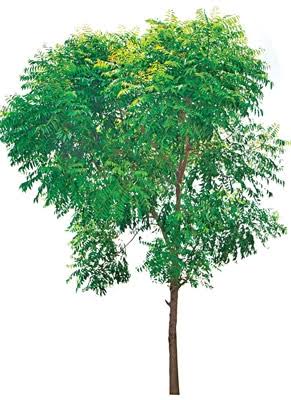 নিমগাছ
ছবি দেখে কি বুজতে পারছো ?
আমাদের আজকের পাঠ
নিমগাছ
লেখক-বনফুল
শিখনফল
এই পাঠ শেষে শিক্ষার্থীরা -------

       লেখক বনফুল এর পরিচিতি সম্পর্কে বলতে পারবে;
       শব্দের অর্থ বুঝে বাক্য তৈরী করতে পারবে;
       নিমগাছের বিভিন্ন গুণাবলী সম্পর্কে বর্ননা করতে পারবে;  
       গল্পটির বিষয়বস্তু ব্যাখ্যা করতে পারবে।
লেখক পরিচিতি
কর্মজীবন-মেডিক্যাল অফিসার পদে চাকরি শুরু করেন।
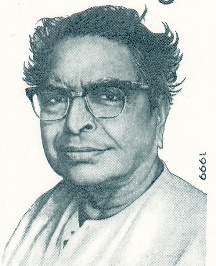 জীবনী নাটক-শ্রীমধুসুদন,বিদ্যাসাগর ইত্যাদি তাঁর অসাধারন সৃষ্টি।
শিক্ষা জীবন-১৯১৮সালে ম্যাট্রিক,১৯২০ সালে আই.এস.সি ,১৯২৭ সালে এম,বি,বি,এস পাস করেন।
উল্লেখযোগ্য গল্পগ্রন্থ-বনফুলের গল্প,বাহুল্য, বিন্দুবিসর্গ,তম্বী,উর্মিমালা ইত্যাদি।
পুরস্কার-লেখক বনফুল পদ্মভুষন উপাধি লাভ করেন।
জন্ম-বিহারের পূর্নিয়ায় অন্তর্গত মনিহার গ্রামে ১৮৯৯সালের ১৯ জুলাই
মৃত্যু-১৯৭৯ সালের ৯ ফেব্রুয়ারী কলকাতায় মৃত্যুবরন করেন।
প্রকৃত নাম-বলাইচাঁদ মুখোপাধ্যায়
বাবার নাম-ডা.সত্যনারায়ন মুখপাধ্যায়
বনফুল
একক কাজ
লেখক বলাইচাঁদ মুখোপাধ্যায় এর সংক্ষিপ্ত পরিচয় দাও ?
আদর্শ পাঠ
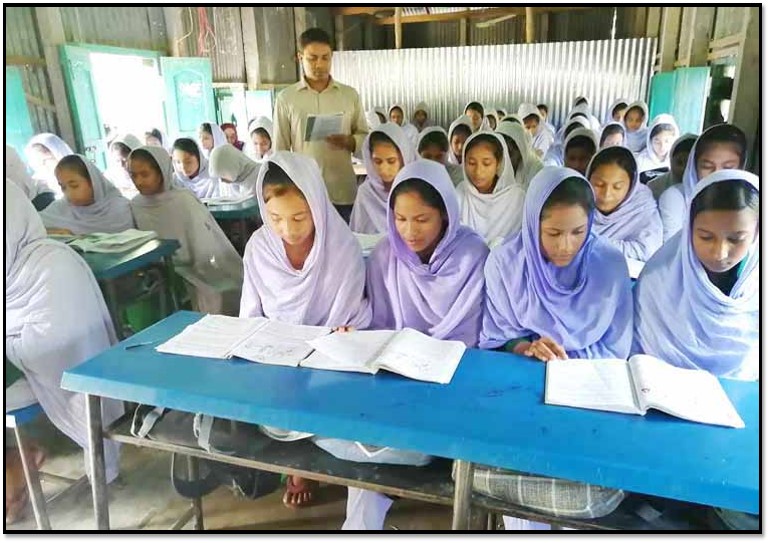 সরব পাঠ
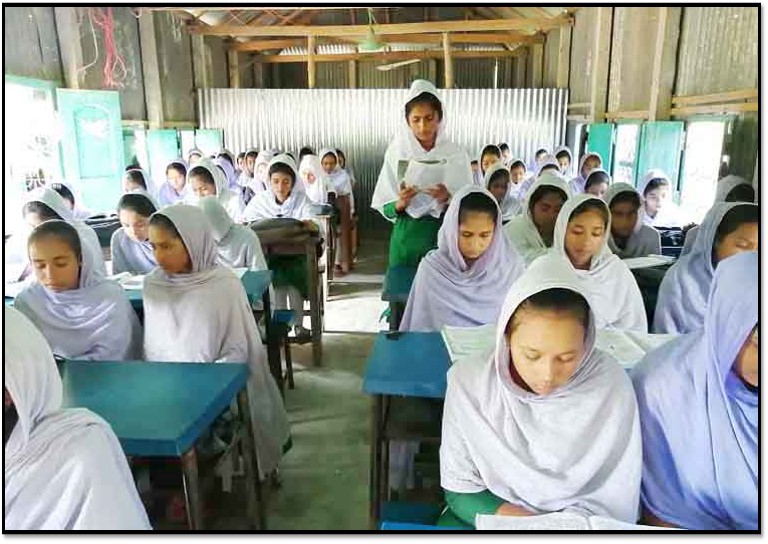 শব্দার্থ
জোড়ায় কাজ
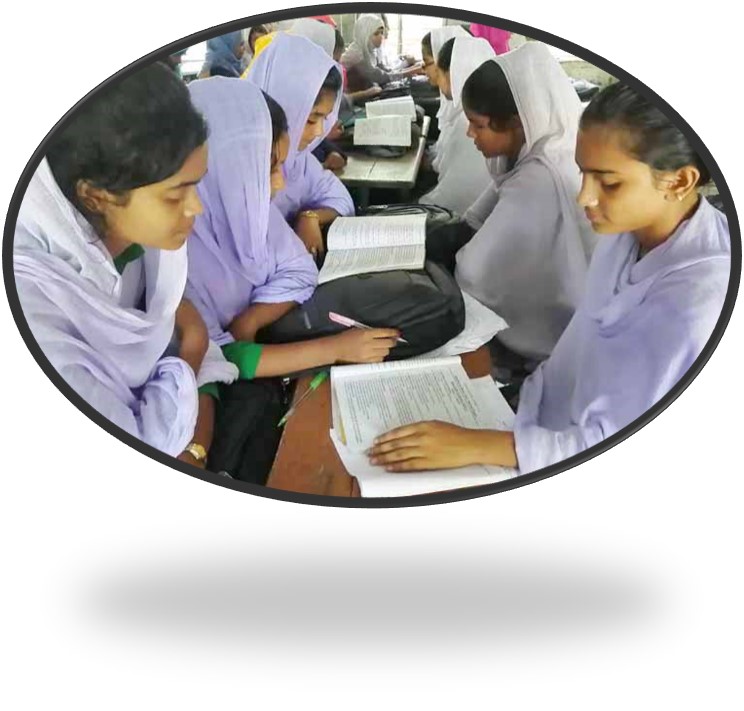 ছাল, শিলে পেষা,ও অব্যর্থ শব্দগুলো দিয়ে দুটি বাক্য তৈরী কর।
ছবিগুলো লক্ষ্য কর
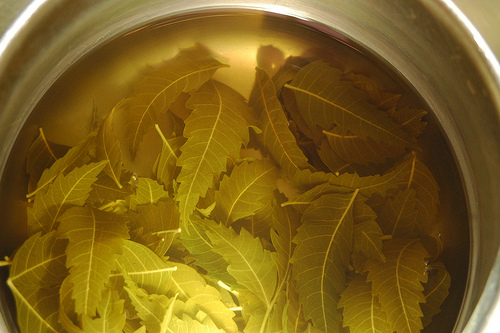 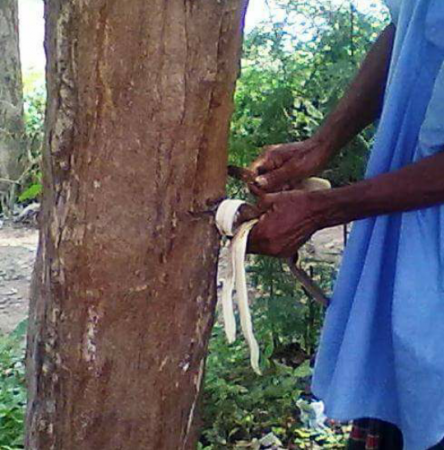 কেউ ছালটা ছাড়িয়ে নিয়ে সিদ্ধ করছে ।
ছবিগুলো লক্ষ্য কর
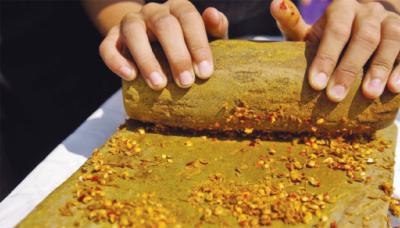 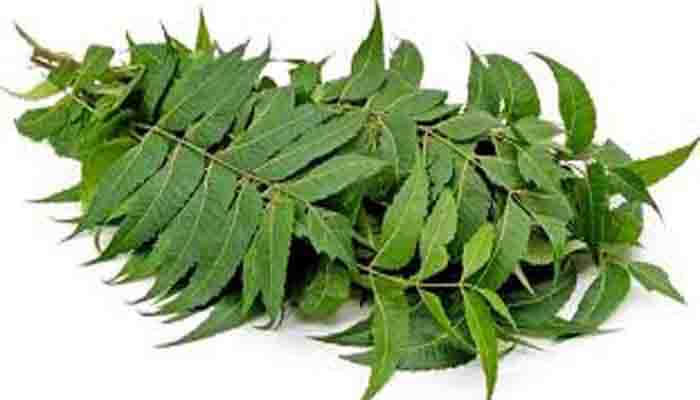 পাতাগুলো ছিড়ে শিলে পিষছে কেউ !
ছবিগুলো লক্ষ্য কর
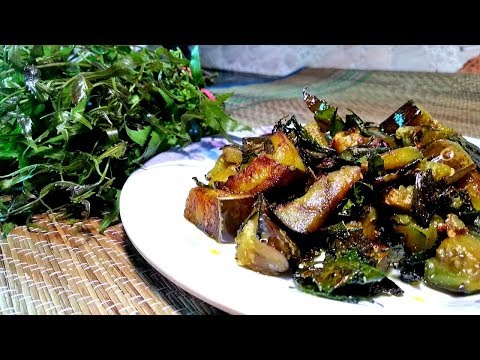 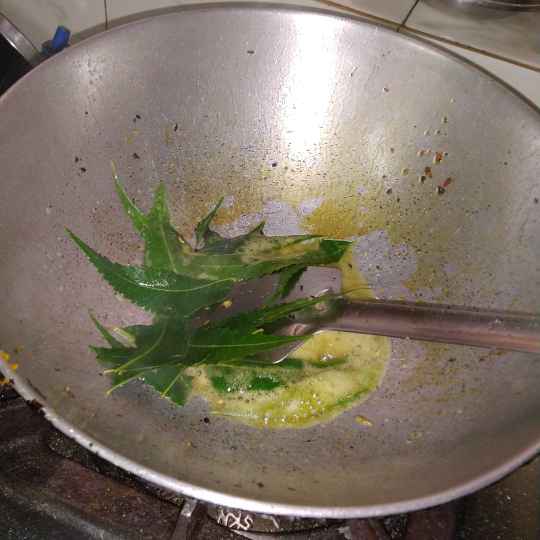 কিম্বা ভেজে বেগুন-সহযোগে ।
কেউবা ভাজছে গরম তেলে
ছবিগুলো লক্ষ্য কর
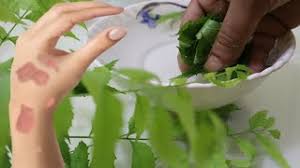 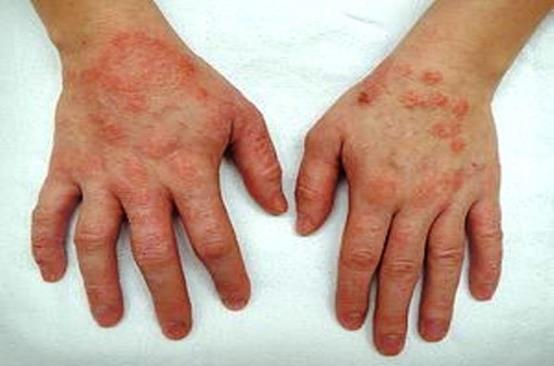 চর্ম রোগের অব্যর্থ মহৌষধ ।
খোস দাদ হাজা চুলকানিতে লাগাবে ।
ছবিগুলো লক্ষ্য কর
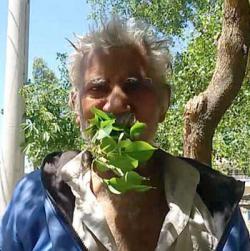 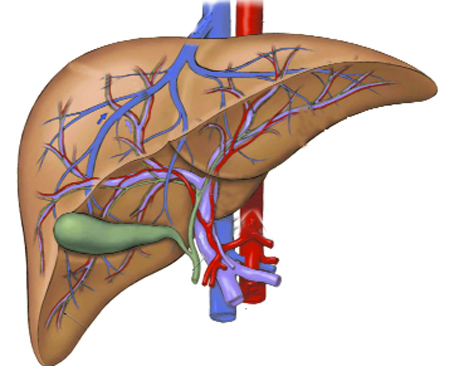 কচি পাতা গুলো খায়ও অনেকে।
এমনি কাচাই ...
যকৃতের পক্ষে ভারি উপকার
ছবিগুলো লক্ষ্য কর
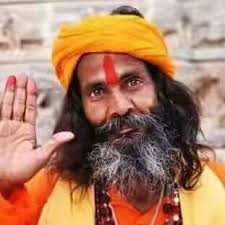 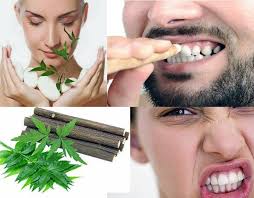 কবিরাজরা প্রশংসায় পঞ্চমুখ।
কচি ডালগুলো ভেঙে চিবোয় কত লোক ...
দাঁত ভালো থাকে ।
ছবিটি লক্ষ কর
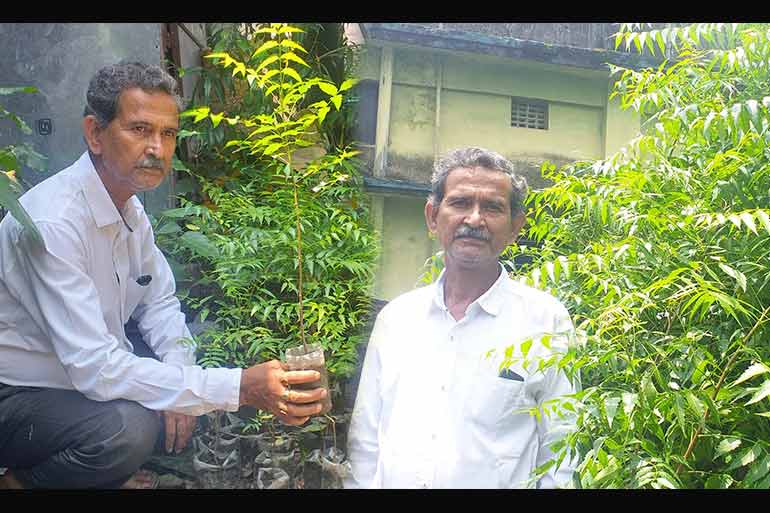 বাড়ির পাশে গজালে বিজ্ঞরা খুশী হন।
বলে-নিমের হাওয়া ভালো,থাক,কেটো না।
ছবিটি লক্ষ্য কর
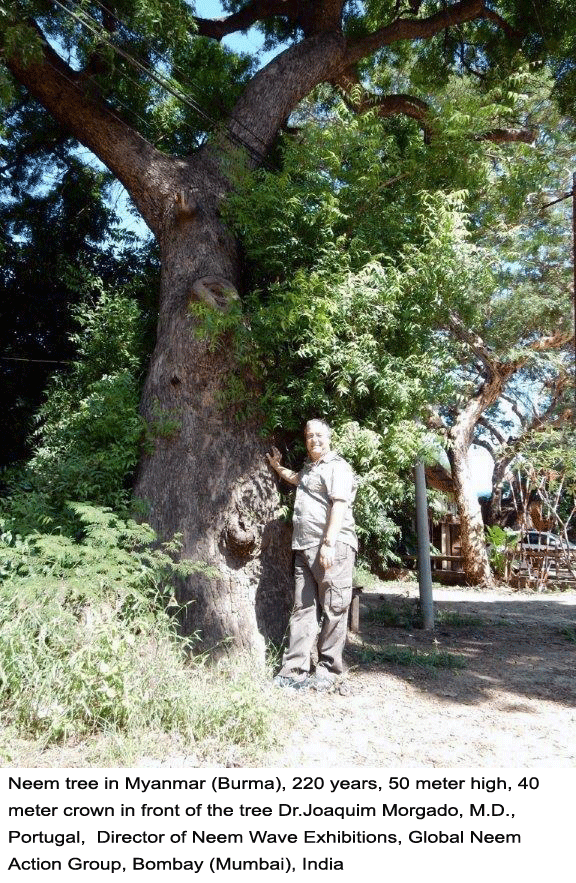 হঠাৎ একদিন একটা নতুন ধরনের লোক এলো।
মুগ্ধদৃষ্টিতে চেয়ে রইল নিমগাছের দিকে।ছাল তুললে না,পাতা ছিঁড়লে না, 
ডাল ভাংলে না,মুগ্ধদৃষ্টিতে চেয়ে রইল শুধু।
ছবিটি লক্ষ্য কর
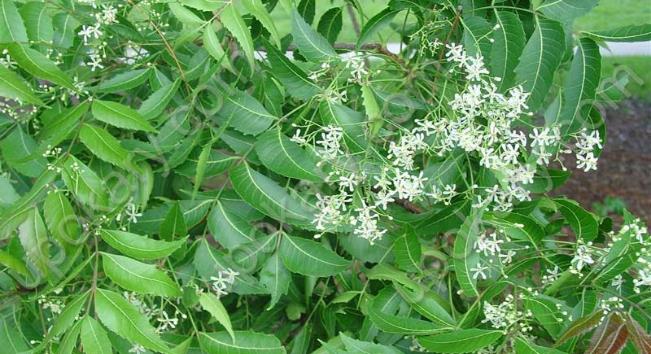 বলে উঠল,-বাহ,কী সুন্দর পাতাগুলি…কী রুপ!থোকা থোকা ফুলেরই বা কী বাহার…
একঝাঁক নক্ষত্র নেমে এসেছে যেন নীল আকাশ থেকে সবুজ সায়রে।
ছবিটি লক্ষ্য কর
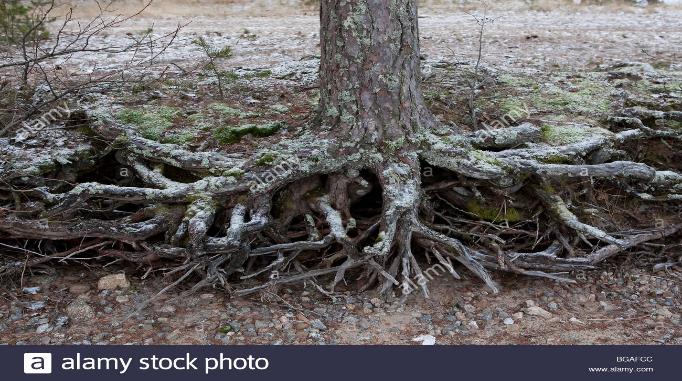 নিম গাছটার ইচ্ছে করতে লাগল লোকটার সংগে চলে যায়।কিন্তু পারলে না।মাটির ভিতরে শিকড় অনেক দূরে চলে গেছে।বাড়ির পিছনে আবর্জনার স্তুপের মধ্যেই দাঁড়িয়ে রইল সে।
ছবিটি লক্ষ্য কর
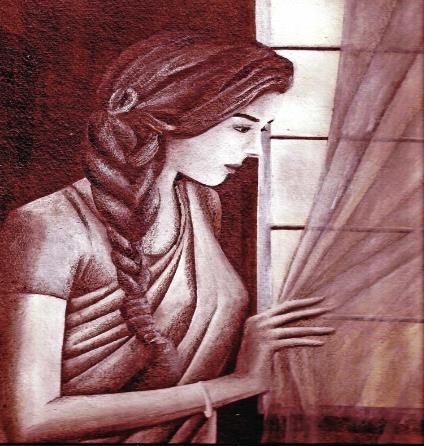 ওদের বাড়ির গৃহকর্ম-নিপুনা লক্ষীবউটার ঠিক এক দশা।
দলগত কাজ
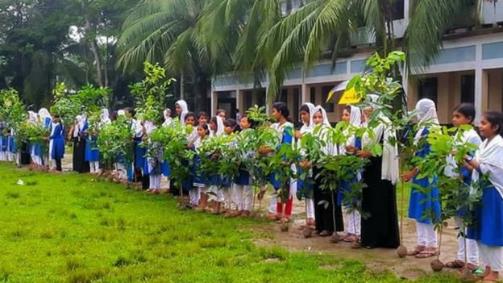 নিমগাছ গল্পের বিষয়বস্তু ব্যাখ্যা কর?
মূল্যায়ন
তোমার বাড়িতে  নিমগাছ রোপনের জন্য তুমি কি কি প্রদক্ষেপ গ্রহন করবে?
বাড়ির কাজ
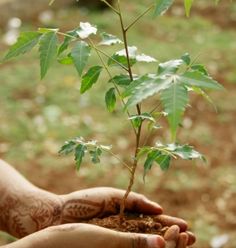 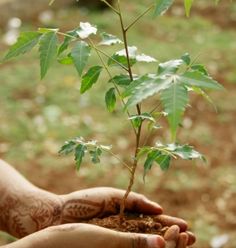 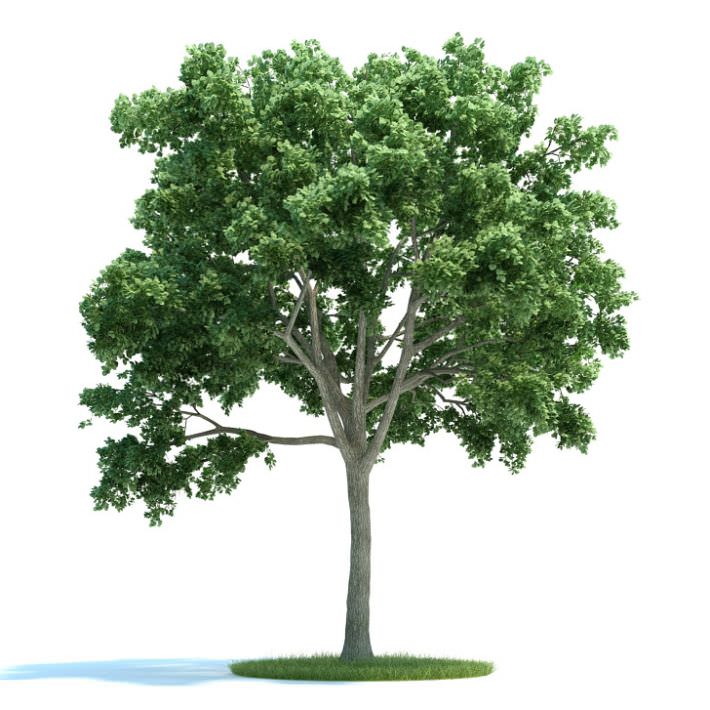 সবাইকে ধন্যবাদ।